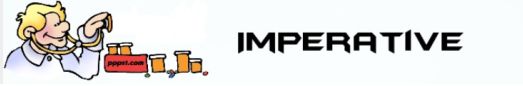 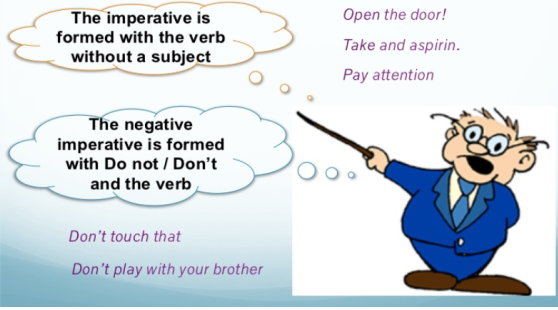 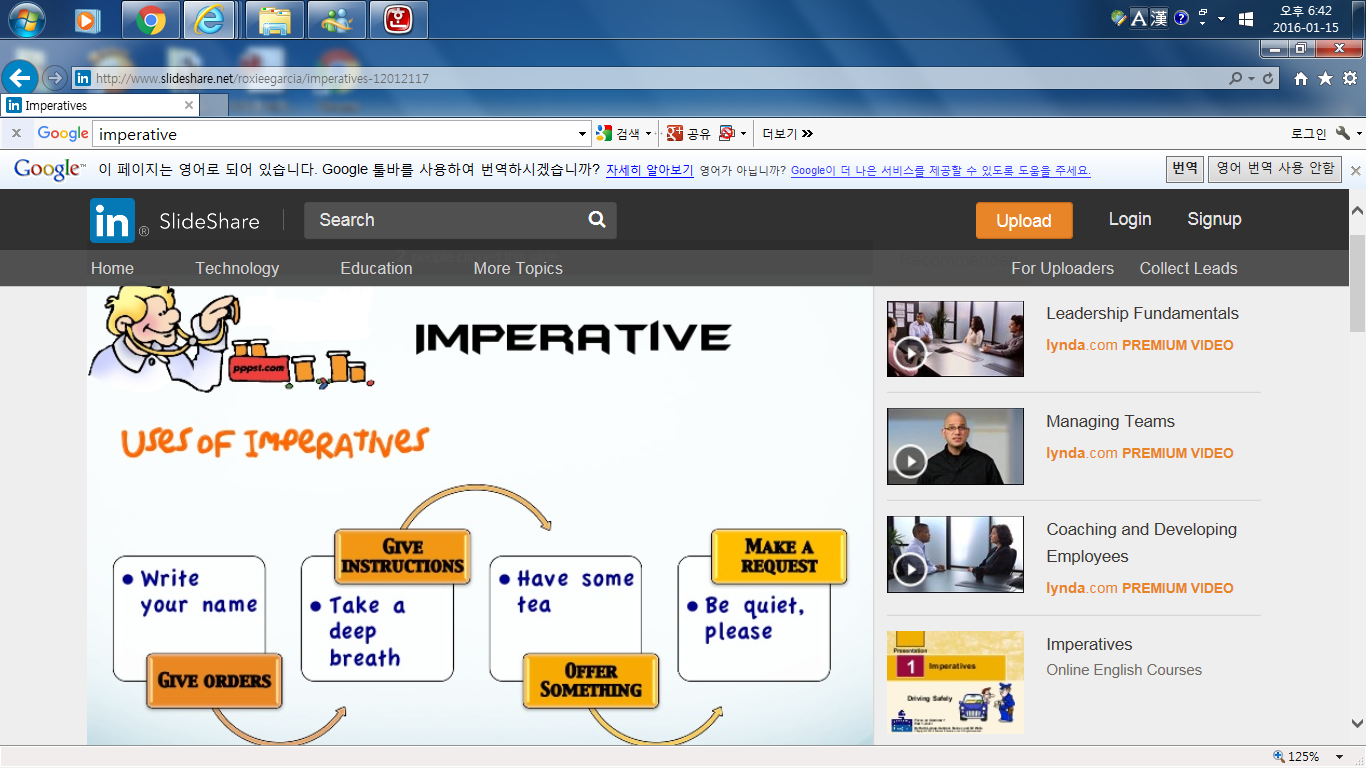 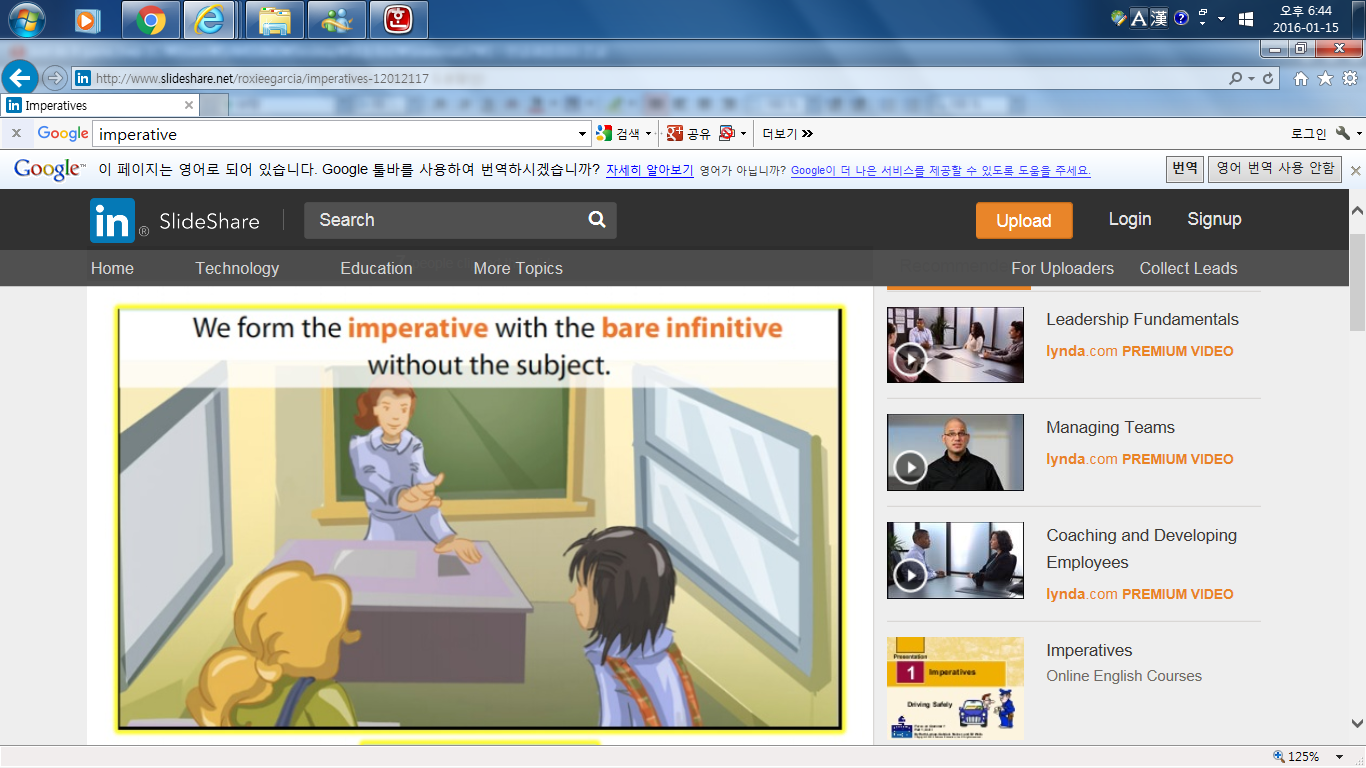 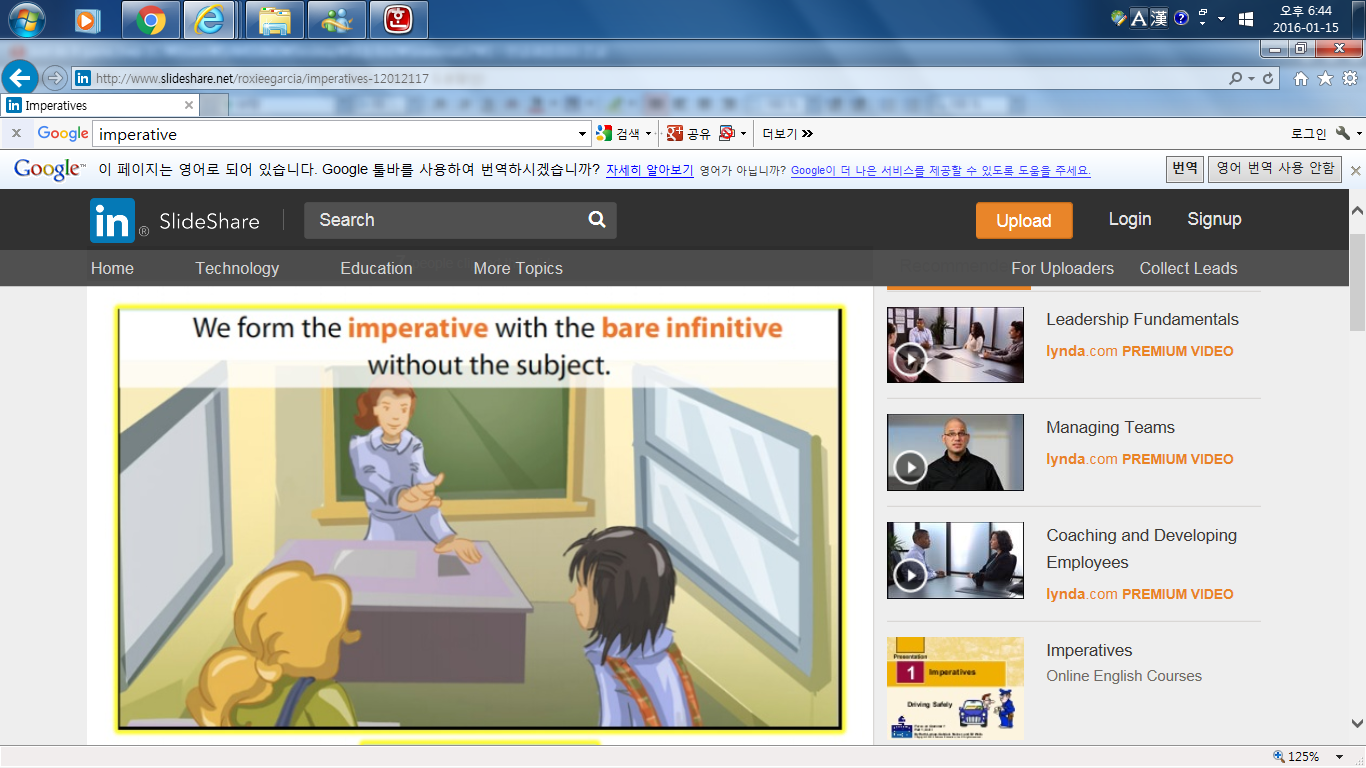 Sit down, please
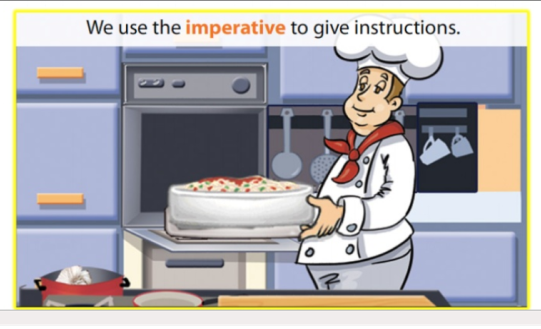 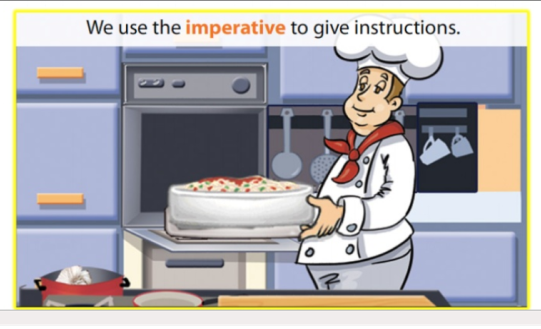 Put the spaghetti dish in the oven
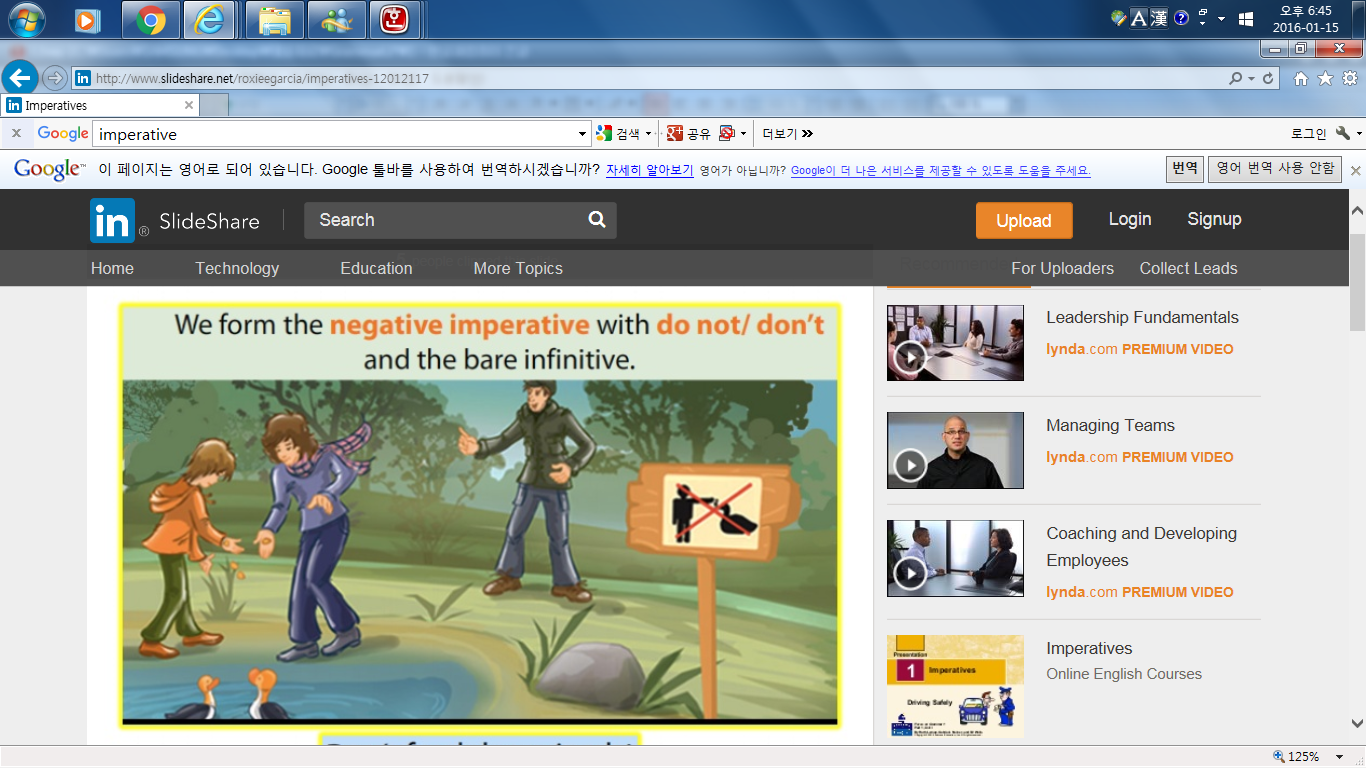 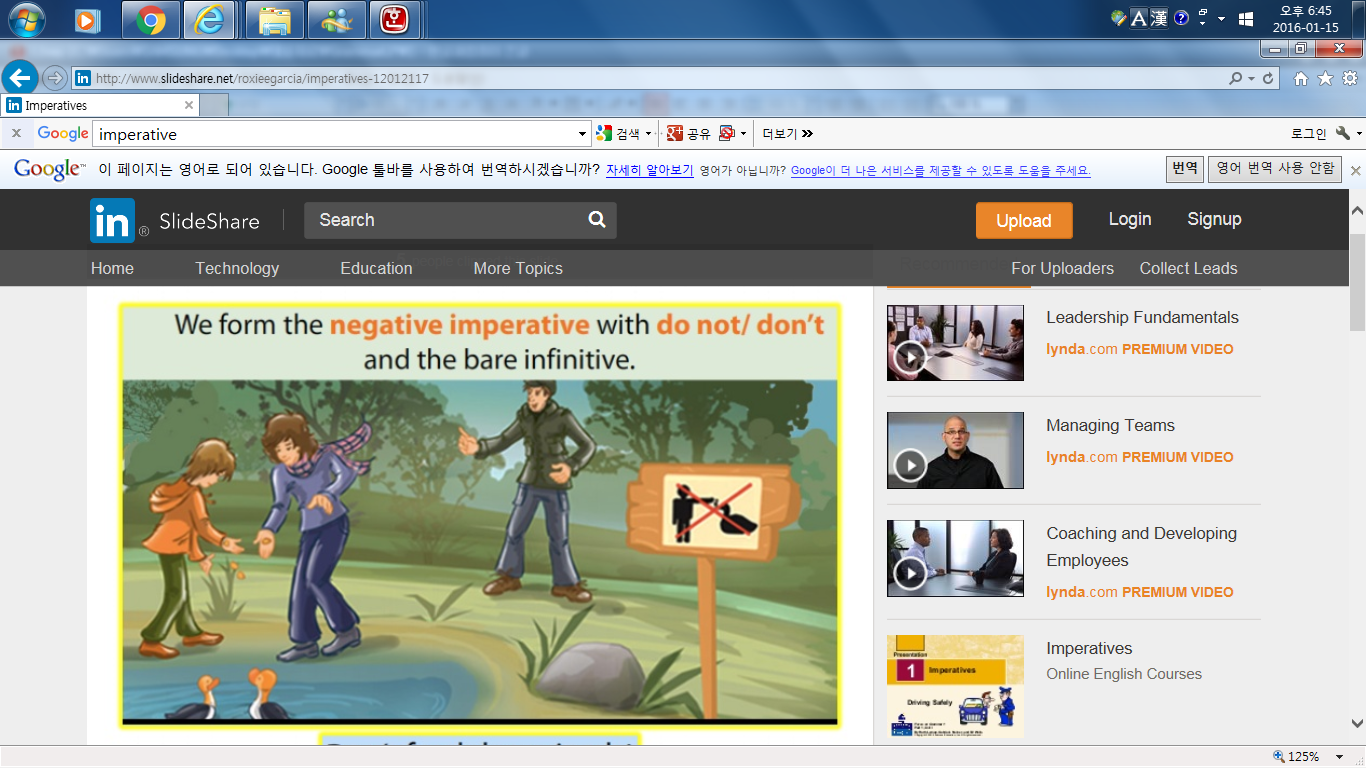 Don’t feed the animals!
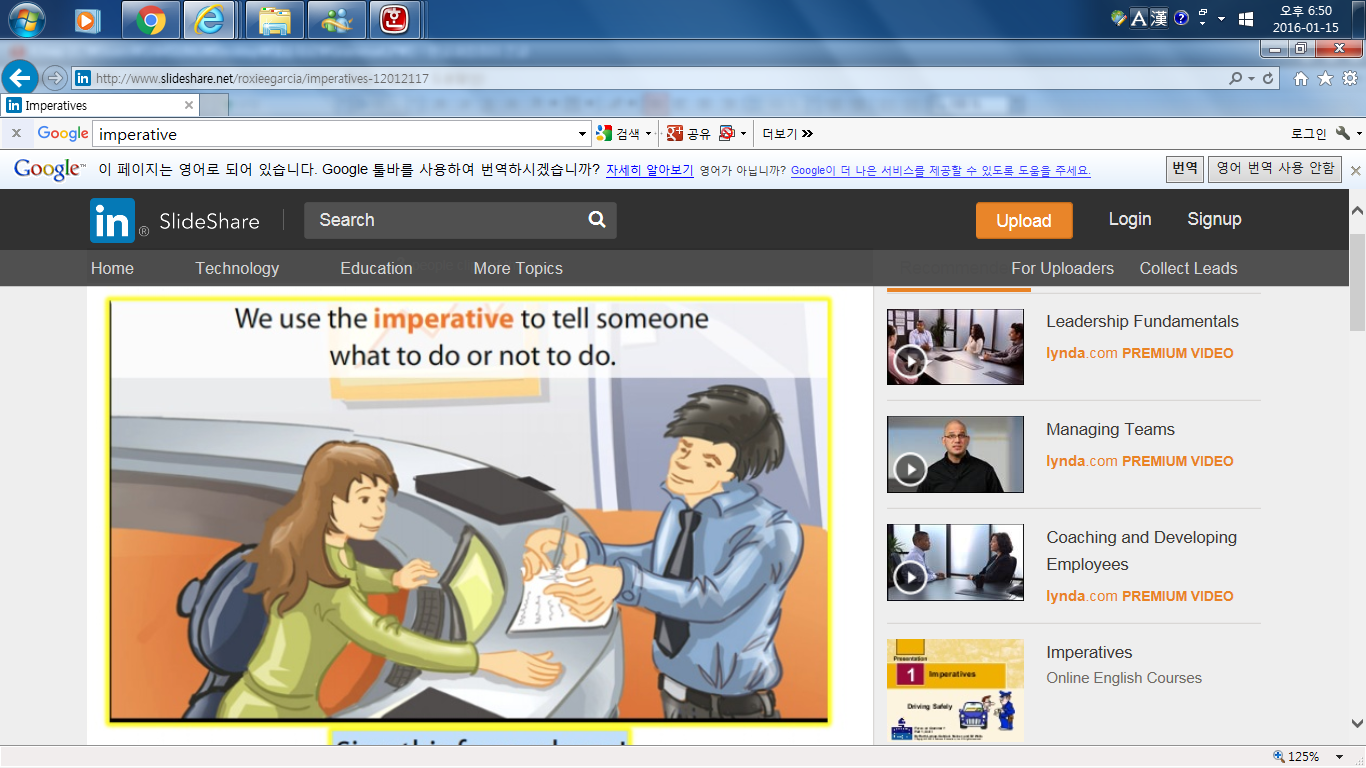 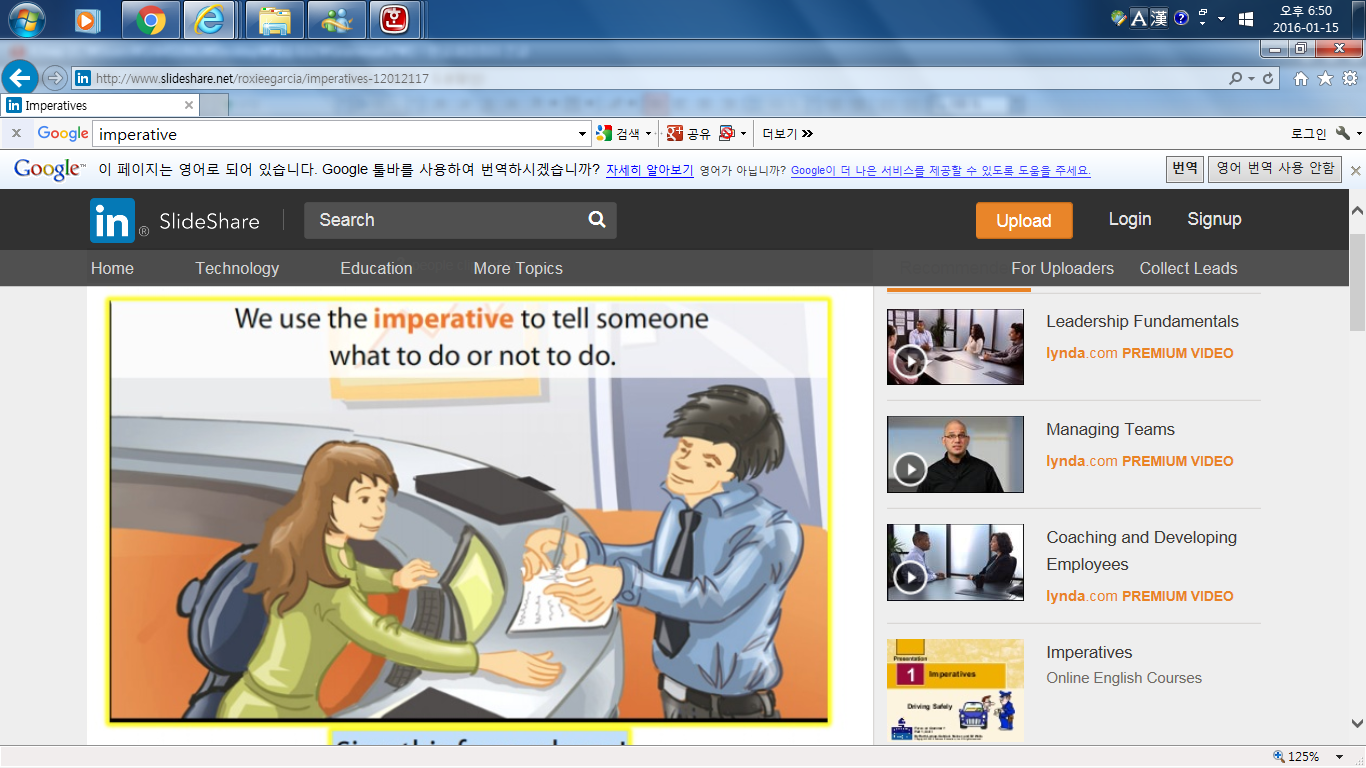 Sign this form, please
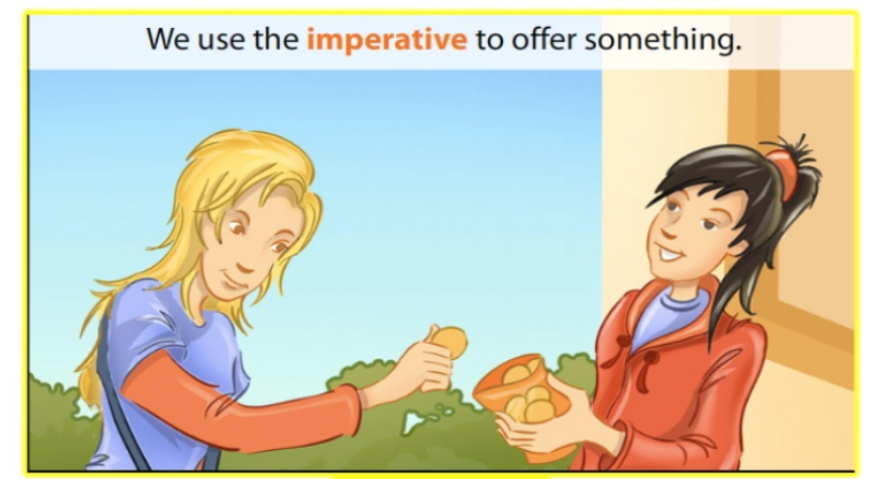 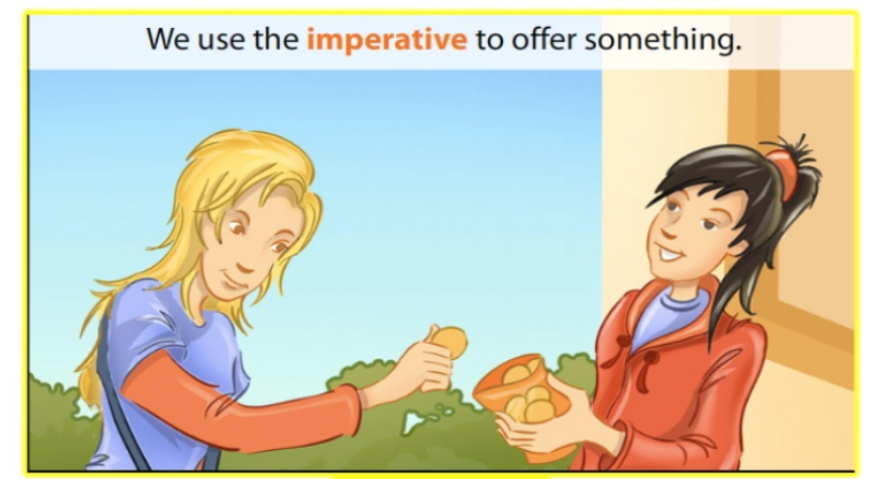 Have a snack
Imperative sentence
We can use imperative to give a 

 -direct order  
 -instructions
 -invitation
 -on signs and notices
 -friendly informal advice